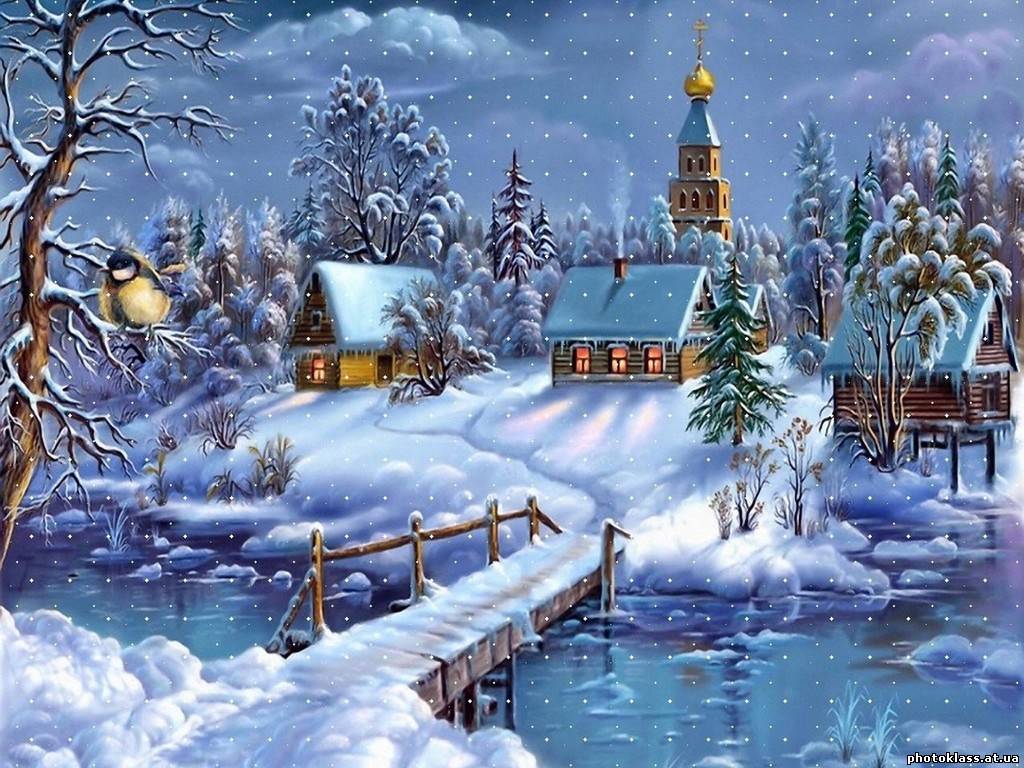 МДОБУ детский сад№1
А
РМО
«Познайка»
4 декабря2014г
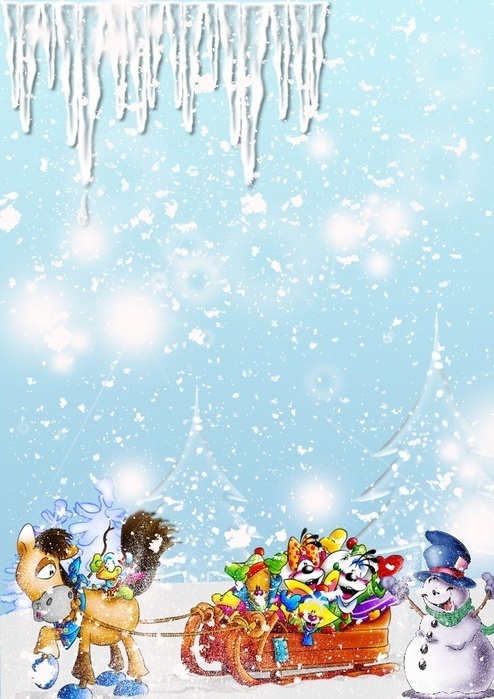 Руководитель
РМО
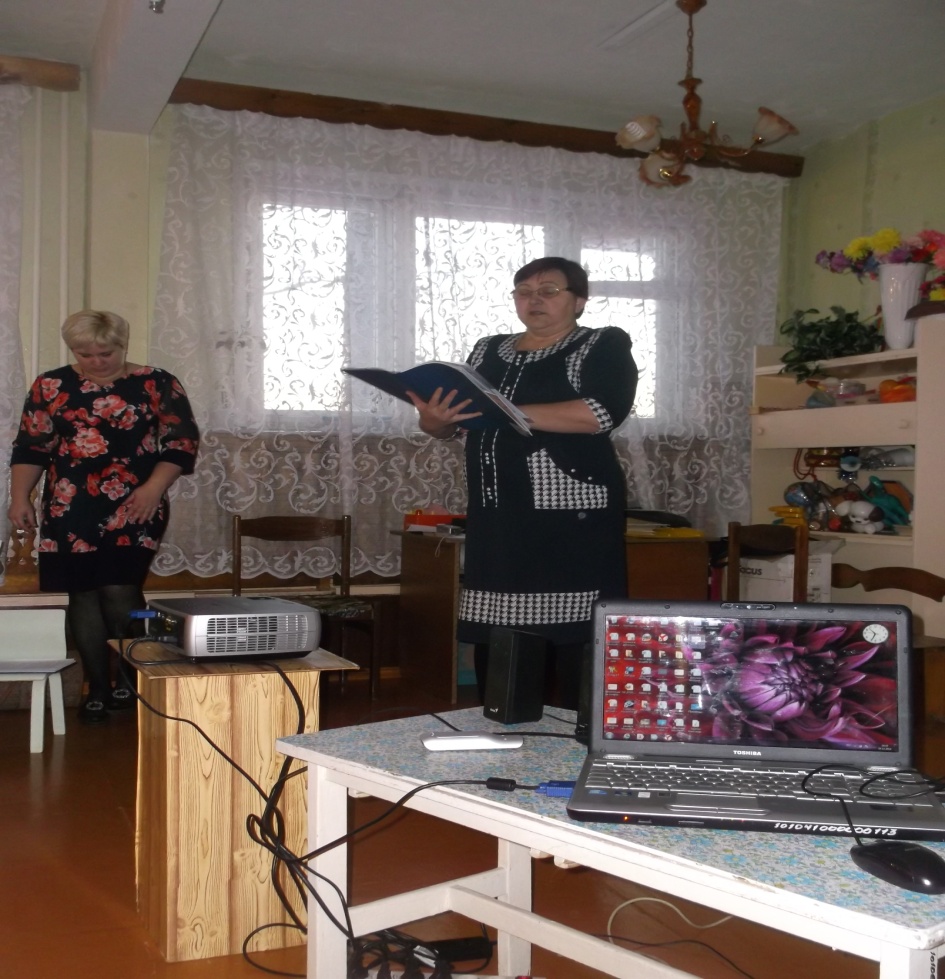 В.А.Щаднова
Воспитатель
МДОБУ д\с №1
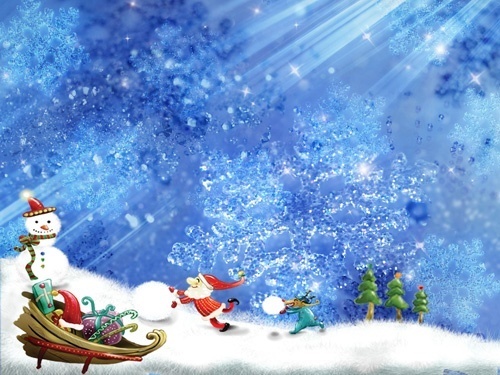 2 занятие 4декабря2014г
План работы:
1 « Развивающие игры как метод формирования 
       познавательной активности детей»- презентация
       ГусеваИ.В. Д/ с №2
2. « Развитие интереса к познавательно-
     исследовательской деятельности у детей старшего
  дошкольного возраста посредством экспериментирования»
  - презентация Ищенко Н.С воспитатель МДОБУ д/с№1
3. « Что такое « лэпбук?» какие возможности он дает для
     познавательно- исследовательской деятельности»
        МДОБУ д\с№1 Подобед Т. А.
4. « Мастер –класс» по созданию « лепбука» – воспитатель 
        МДОБУ д\с№1 Подобед  Т.А.
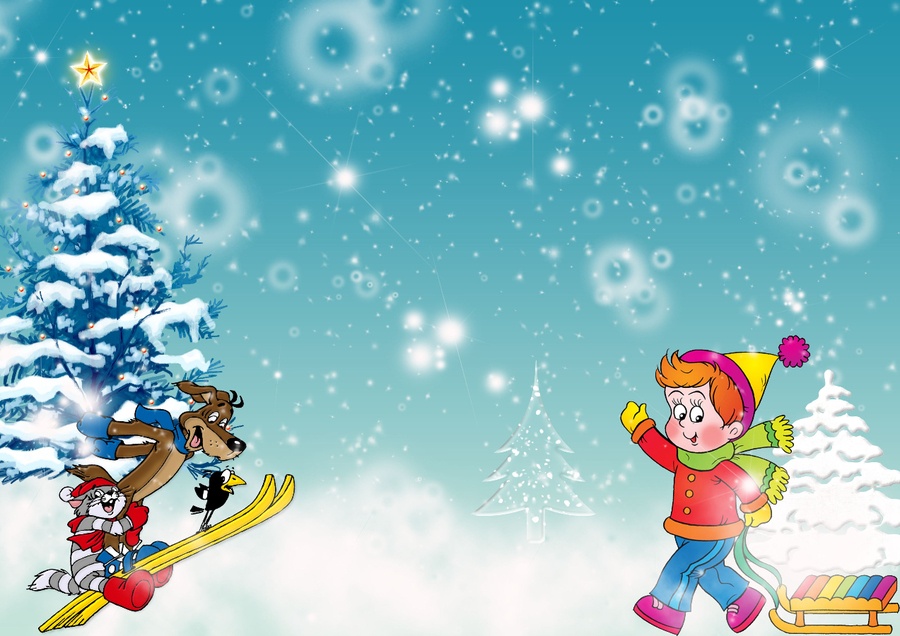 Презентация И.В.Гусевой – воспитатель  Д/с№2
Игра – это одна из форм, средств, методов формирования
познавательной  активности старших дошкольников и незаменимая часть познавательного развития при 
подготовке детей к школе т.к. это способствует развитию
психических процессов: внимания, памяти, мышления
восприятия, воображения.
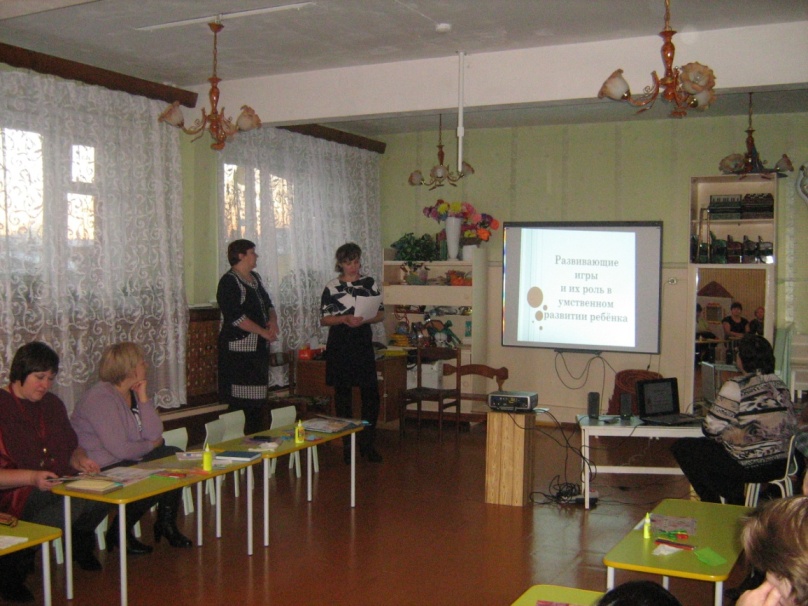 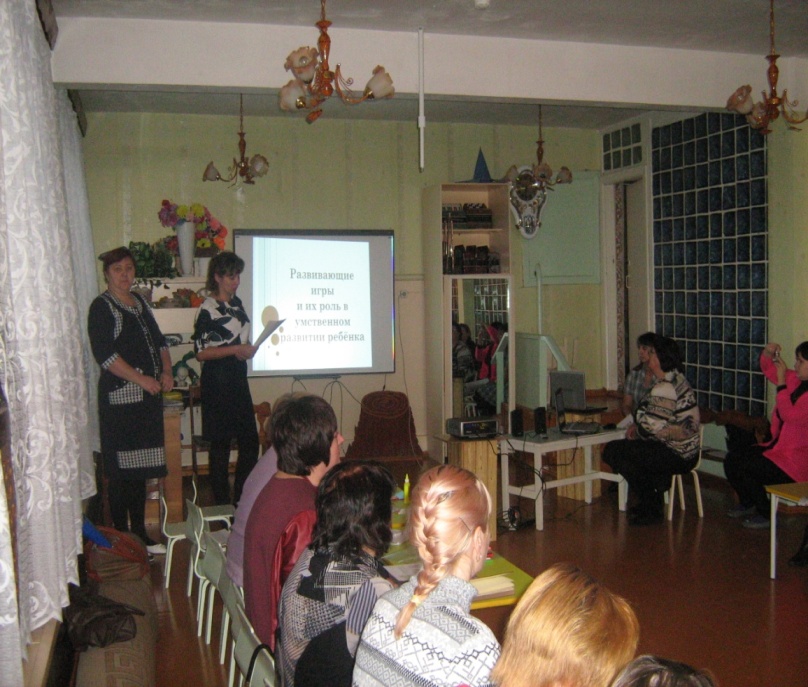 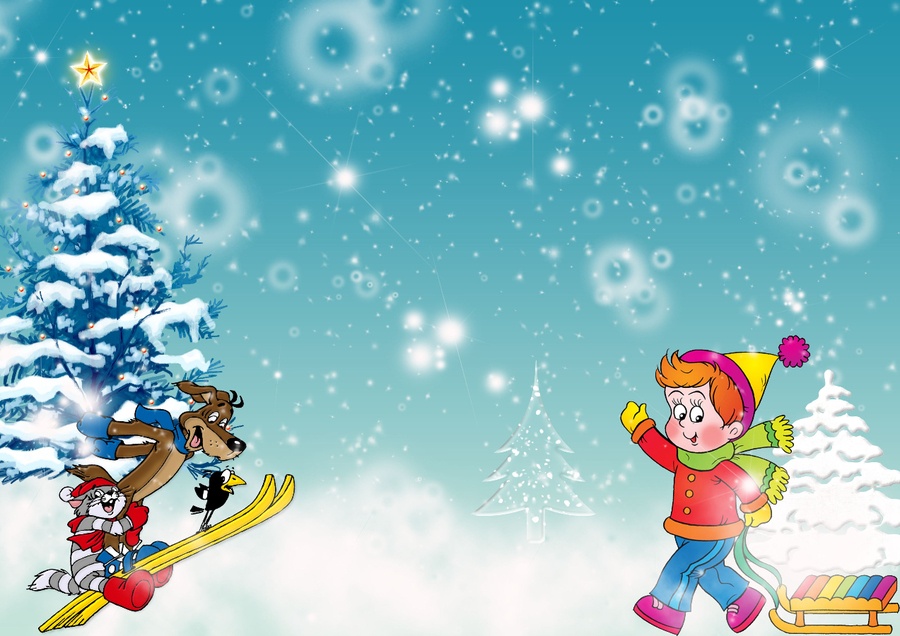 Презентация- Н.С.Ищенко Д/С№1
Одним из эффективных методов познания закономерностей и явлений окружающего мира считается метод экспериментирования как   ведущий в познавательной деятельности т.е, детское 
экспериментирование является хорошим средством
Интеллектуального развития старших дошкольников.
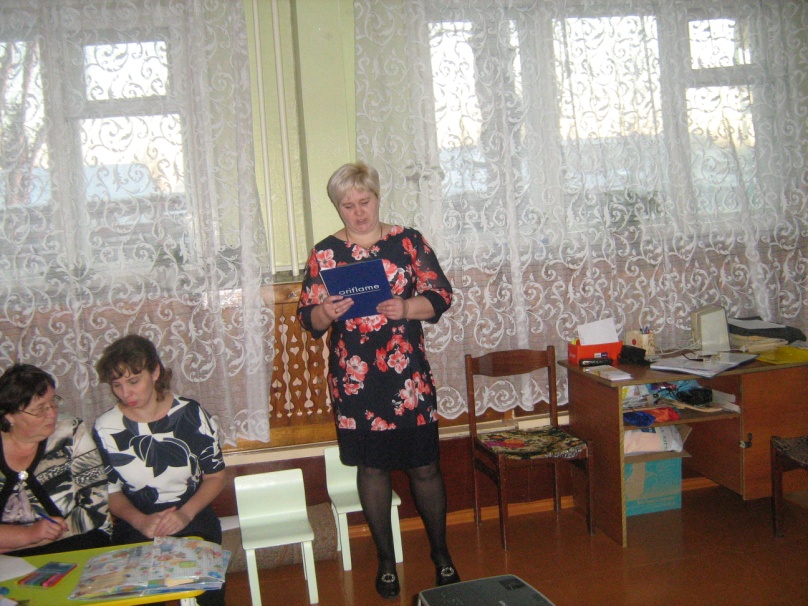 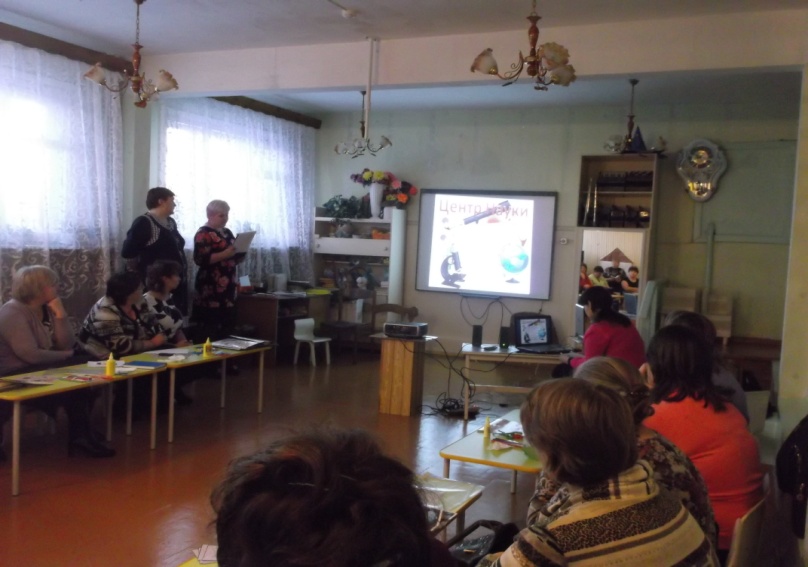 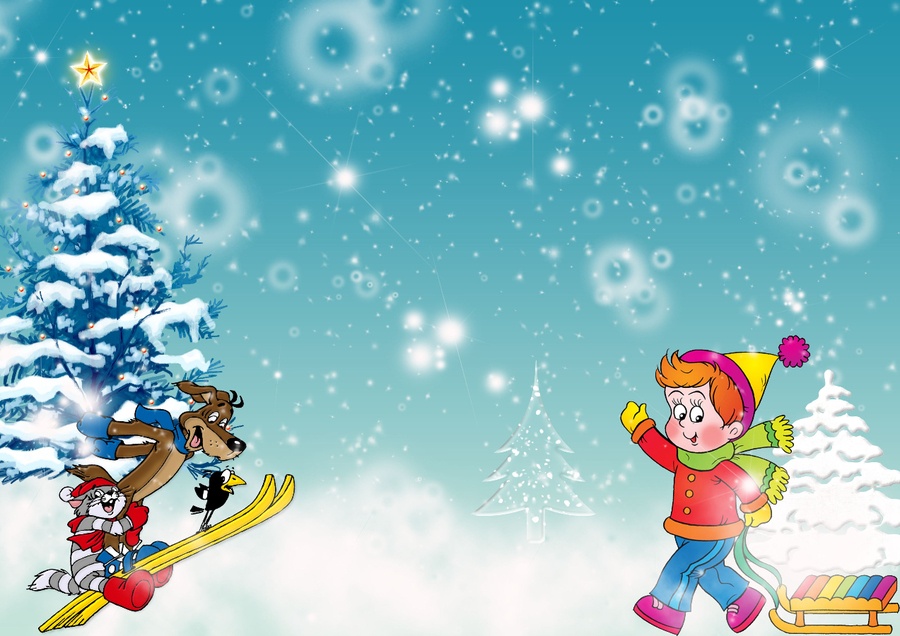 Презентация –Т.А.Подобед д/с№1
Лепбук – дает широкие возможности формированию представлений о различных сторонах изучаемого объекта, его взаимоотношениях с другими объектами, развивает поисково –познавательную деятельность детей, как  интеллектуально-личностное, творческое
развитие.
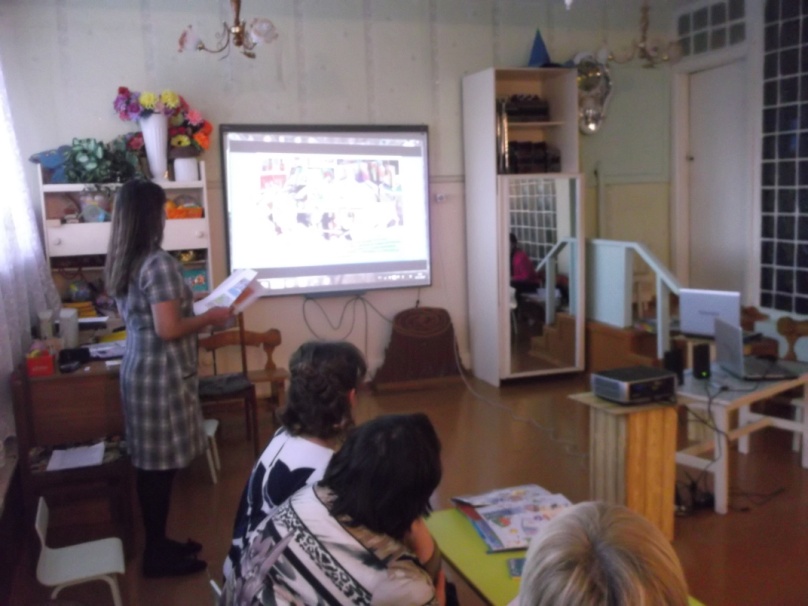 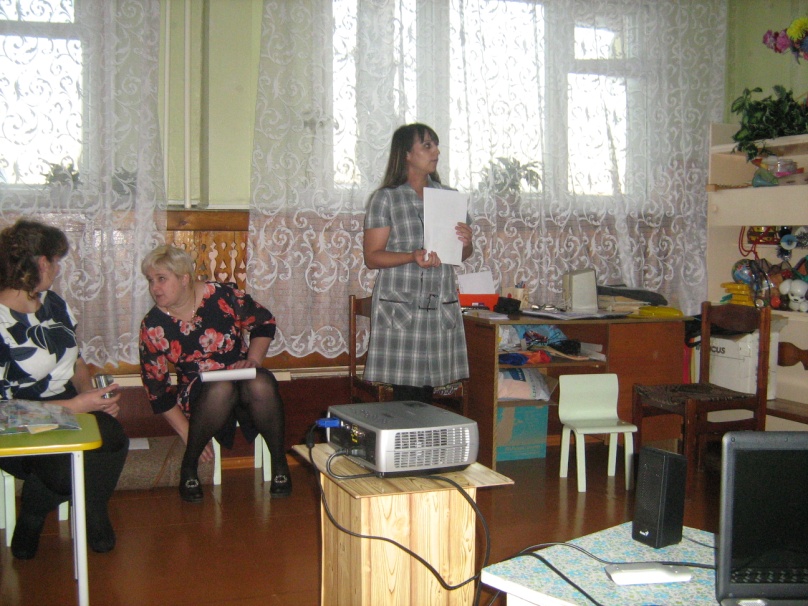 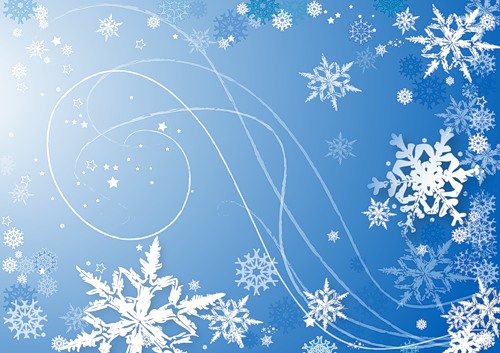 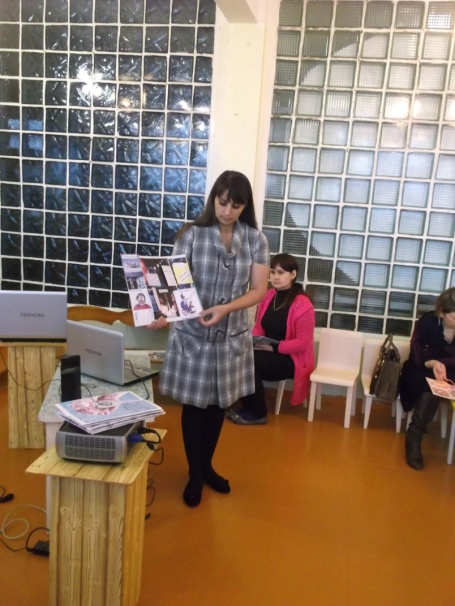 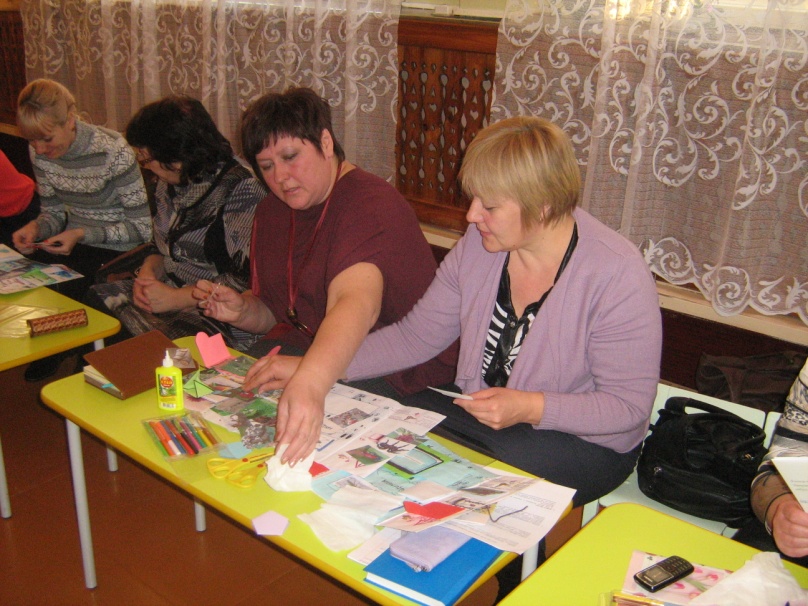 Мастер класс по созданию «лепбука»
Т.А.Подобед –Д/С№1
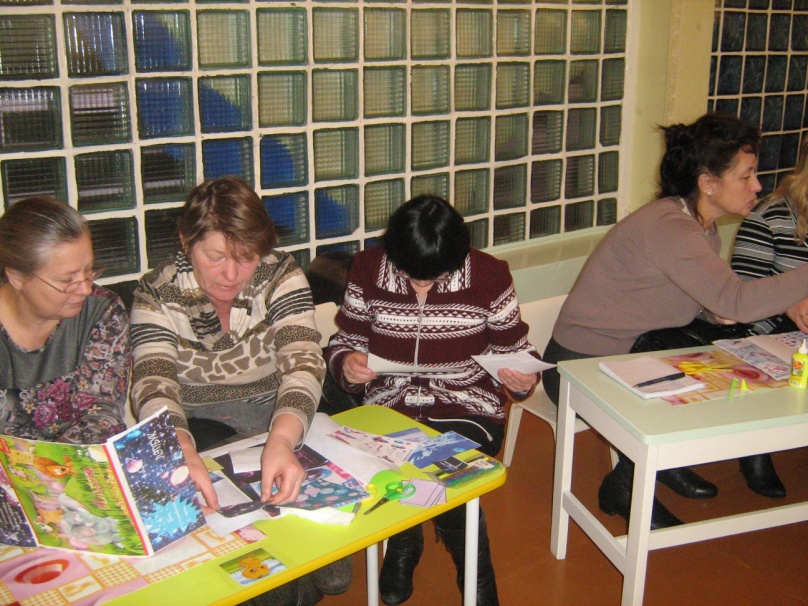 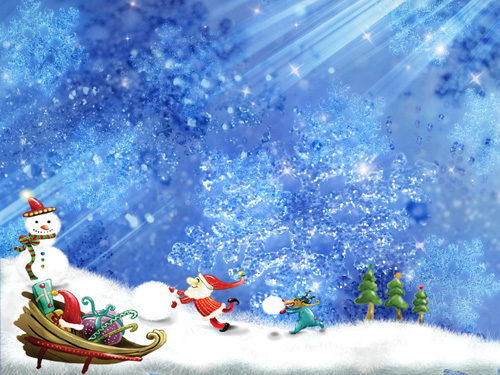 СПАСИБО ЗА  ВНИМАНИЕ!